REACH 2018

Encuentre otros solicitantes de registro conjunto y prepárese para presentar su registro
Finalidad de esta presentación
Esta presentación, con notas, ha sido elaborada por la ECHA, la Agencia Europea de Sustancias y Mezclas Químicas, para ayudarle en la elaboración de su presentación sobre REACH 2018, es decir, el último plazo de registro de sustancias en fase transitoria. Se trata de que pueda elegir las diapositivas pertinentes y modificarlas según estime necesario para adaptarlas a su público, se componga este de directivos, trabajadores, profesionales de seguridad y salud o autoridades. Puede hacer uso de ella sin necesidad de obtener permisos adicionales.

Esta presentación le ofrece un breve resumen de la fase 2 (Encuentre otros solicitantes de registro conjunto) de la Hoja de ruta REACH 2018 de la ECHA. Pertenece a una serie de presentaciones relativas a REACH 2018, todas las cuales se recogen en el sitio web de la ECHA. Nos complacerá recibir sus comentarios y sugerencias a través de la dirección: reach-2018@echa.europa.eu.  

Aviso legal: La información que contiene esta presentación no constituye asesoramiento jurídico ni representa necesariamente, en términos legales, la posición oficial de la Agencia Europea de Sustancias y Mezclas Químicas. La Agencia Europea de Sustancias y Mezclas Químicas no se hace responsable del contenido de este documento.

Publicación: Mayo de 2017
2
Registro REACH 2018
Actividades de la fase 2:
Averigüe si su sustancia ya está registrada
Verifique sus prerregistros
Identifique a los demás solicitantes de registro conjunto y póngase en contacto con ellos
Establezca la equiparación de la sustancia
Prepárese para colaborar en el FIIS
[Speaker Notes: Esta presentación tiene por objeto orientarle en la identificación de las empresas con las que efectuará el registro conjunto. Se distinguen 5 actividades clave en esta fase de sus preparativos para el registro.]
FIIS - Foro de Intercambio de Información sobre Sustancias
Cooperación de las empresas para el registro conjunto de la misma sustancia
Refuerza el conocimiento sobre su sustancia
Reduce los costes de registro para todos
Evita la duplicación de ensayos con animales
Puesta en común de los datos y los costes relativos a la sustancia
Prerregistro > pre-FIIS > FIIS > registro conjunto
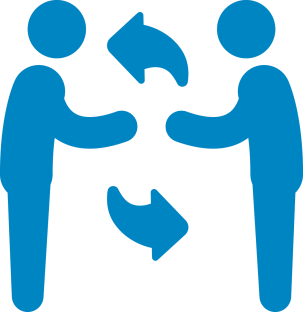 [Speaker Notes: El Reglamento REACH impone el registro conjunto de la misma sustancia. El FIIS es una forma de cooperación específica dirigida a las empresas que registran la misma sustancia en virtud de REACH. Por lo general, se plasma en un acuerdo formal. La cooperación con los miembros del FIIS es necesaria para acordar el conjunto de datos relativos al registro y la puesta en común de los costes referidos a los datos. El registro conjunto es ventajoso para todos, ya que permite poner en común datos y costes y, por ende, estos pueden reducirse y también puede evitarse la duplicación de ensayos con animales. 

El punto de partida para identificar a los demás solicitantes de registro conjunto es su prerregistro en REACH-IT. Todas las empresas que han prerregistrado la misma sustancia según el número CE, el número CAS o la denominación química tienen acceso a una página específica de REACH-IT en la que constan tales empresas y su información de contacto. Esta página de REACH-IT se llama la página pre-FIIS. 

Después de que los solicitantes de registro conjunto convengan en que su sustancia es la misma, se constituirá el FIIS y comenzarán a aplicarse las obligaciones de puesta en común de datos y respuesta a las solicitudes de datos.]
Averigüe si la sustancia ya está registrada
Base de datos de sustancias registradas de la ECHA
Lista de solicitantes de registro principales 
En REACH-IT: En el menú  Presentaciones conjuntas  se recogen los identificadores de su sustancia.
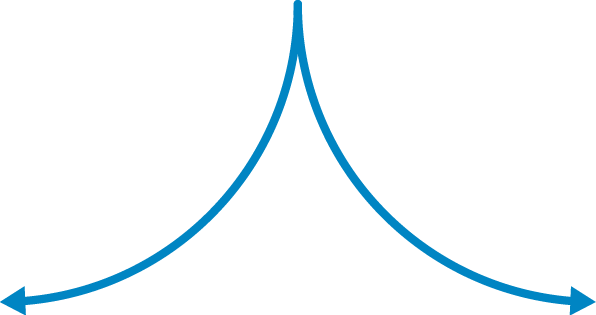 NO:
crear un nuevo FIIS
SÍ:
unirse a un FIIS existente
[Speaker Notes: La primera actividad consiste en averiguar si su sustancia la han registrado ya otros o no. Como primer paso, puede comprobar rápidamente qué sustancias se han registrado en el sitio web de ECHA. Observe que las sustancias registradas se añaden a la base de datos unas semanas después de su registro, de modo que, en el caso de las sustancias registradas muy recientemente, podría tener que volver a efectuar una comprobación al cabo de varias semanas. 

En la lista de solicitantes de registro principales se enumeran, aparte de los registros completados, las sustancias con respecto a las que el solicitante de registro principal ha iniciado la actividad de registro a través de la creación de una presentación conjunta en REACH-IT. 

Encontrará la misma información en REACH-IT a propósito de las sustancias que haya prerregistrado.

Siguientes medidas
Si la sustancia no está registrada, deberá constituir un nuevo FIIS. 
Si está registrada, tendrá que incorporarse al FIIS existente. 

Enlaces útiles:
https//echa.europa.eu/information-on-chemicals/registered-substances]
Verifique su prerregistro
El prerregistro le otorga el derecho a permanecer en el mercado hasta el 31 de mayo de 2018
necesitará un prerregistro para cada sustancia que deba registrar 
En REACH-IT
cerciórese de que puede acceder a su cuenta: necesitará su nombre de usuario y su contraseña
Punto de partida para que los solicitantes de registro conjunto puedan encontrarse entre sí 
compruebe que sus datos de contacto están al día
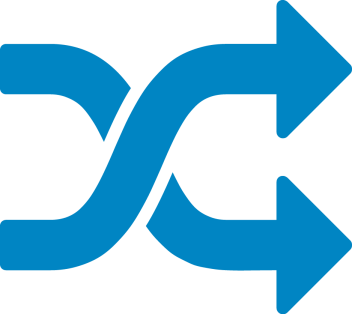 [Speaker Notes: Sus prerregistros le otorgan el derecho a permanecer en el mercado hasta el vencimiento del plazo de registro, el 31 de mayo de 2018, de modo que es importante que compruebe que dispone de un prerregistro para cada sustancia que tenga intención de registrar. 

Necesitará un nombre de usuario y una contraseña para acceder a REACH-IT. Si ha olvidado su nombre de usuario o su contraseña, siga las instrucciones contenidas en el sitio web de la ECHA para recuperarlos. Asegúrese de que se mencione a la persona de contacto adecuada en el prerregistro y que la dirección de correo electrónico esté al día. 

Si no dispone de un prerregistro o de un registro válido para su sustancia después del día 31 de mayo de 2017, tendrá que presentar una solicitud de información a la ECHA y registrarla antes de que pueda fabricarla o importarla.

Enlaces útiles:
https://reach-it.echa.europa.eu 

http://echa.europa.eu/support/dossier-submission-tools/reach-it/industry-user-manuals 

https://echa.europa.eu/regulations/reach/registration/data-sharing/inquiry]
Si la sustancia no está registrada todavía
Identifique a los demás solicitantes de registro conjunto en la página de pre-FIIS de REACH-IT
Contacto: por correo electrónico
En calidad de facilitador de la creación de FIIS, podrá exponer en REACH-IT su intención de identificar a otros solicitantes de registro conjunto y de entablar conversaciones con ellos y dónde hacerlo
Los FIIS pueden ser pequeños o usted puede ser el único solicitante de registro conjunto
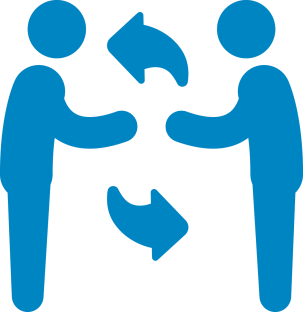 [Speaker Notes: En la página de pre-FIIS de REACH-IT podrá consultar la información de contacto de los demás solicitantes de registro conjunto. 

Si la sustancia es fundamental para su empresa, deberá tomar la iniciativa para comenzar las conversaciones. También puede indicar en REACH-IT su deseo de iniciar la creación del FIIS,  haciendo clic en el botón de facilitador de creación de FIIS y publicando posteriormente un mensaje en REACH-IT dirigido a los otros solicitantes de registro conjunto. Puede, por ejemplo, facilitar información sobre el estado del FIIS o datos de contacto adicionales, tales como la dirección de un sitio web pertinente. Es importante tomar la iniciativa para contactar a otros miembros del pre-FIIS y responder a sus correos electrónicos para averiguar quiénes serán los demás solicitantes de registro conjunto y, por lo tanto, quién se incorporará al FIIS.

Tenga en cuenta que no todos los que hayan presentado prerregistro acabarán presentando registro, de modo que, aunque el pre-FIIS sea grande, el FIIS podría contar con pocos participantes. También es posible que sea usted el único solicitante de registro de la sustancia, de modo que es importante determinar tal circunstancia cuanto antes, entablando contacto mutuo y respondiendo a los correos electrónicos de quienes se pongan en contacto con usted.]
Perfil de identificación de la sustancia (PIS)
Nombre 
Otros identificadores (p. ej., CE, CAS)
Composición (composición límite)
para la sustancia registrada conjuntamente
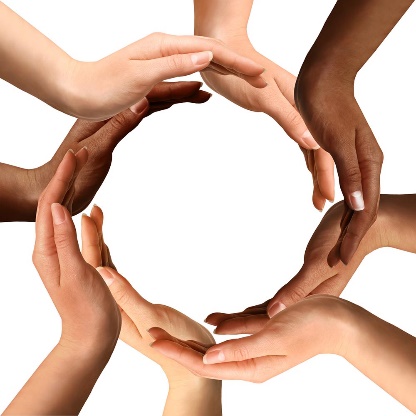 8
[Speaker Notes: El PIS es el nombre, los identificadores, por ejemplo, los números CE y CAS, y la composición de la sustancia que se registra conjuntamente. 

Para el registro conjunto tendrá que entablar conversaciones para determinar que la sustancia es la misma y llegar a un acuerdo sobre el nombre y los identificadores que se utilicen. También tendrá que acordar qué composición se registrará y asociarla a los datos facilitados. El resultado de tales conversaciones será el perfil de identidad de la sustancia.]
Establezca la equiparación de la sustancia
Se desprende de la identificación de su sustancia

Los solicitantes de registro conjunto determinan en nombre de su sustancia con arreglo a la orientación de la ECHA, teniendoen cuenta la composición y el tipo de la sustancia
Si el nombre de la sustancia es el mismo, esta también lo es
Han de determinar, juntos, el perfil de identidad de la sustancia (PIS) y la composición o las composiciones límite que se registrarán conjuntamente
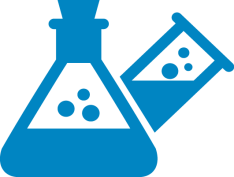 [Speaker Notes: Una vez haya identificado a los posibles solicitantes de registro conjunto, tendrá que cerciorarse de que su sustancia es la misma. 

Si se trata de la misma sustancia, tendrán que registrarla conjuntamente. 
Si no es la misma sustancia, no podrán registrarla conjuntamente. 

Todos los solicitantes de registro tendrán que comprobar sus datos analíticos y determinar cuál es el nombre de la sustancia con arreglo a las normas descritas en la orientación de la ECHA. 

Si su sustancia se ha registrado ya, debería haber disponible un perfil de identidad de la sustancia (PIS). Si la composición de su sustancia no se incluye en el PIS pero, no obstante, tiene usted que registrarla conjuntamente debido a que se trata de la misma sustancia, podrá: 
ampliar la composición límite disponible o
si ello no es posible y es necesario un conjunto de datos distinto, puede añadirse al PIS una segunda composición límite.]
Composición límite
Se define básicamente con arreglo a la identidad de
los constituyentes y sus intervalos de concentración

También puede incluir identificadores adicionales 
p. ej., para sustancias UVCB

Puede evolucionar a lo largo del tiempo

Cerciórese de que la composición de su sustancia se 
atenga a la composición límite acordada
10
[Speaker Notes: La composición límite se define básicamente con arreglo a:

la identidad de los constituyentes, incluidas las impurezas, y 
sus intervalos de concentración.

También puede incluir identificadores adicionales; en el caso, por ejemplo, de las sustancias UVCB debe facilitarse asimismo la descripción del proceso de fabricación.

El PIS puede evolucionar a lo largo del tiempo. Por ejemplo, al incorporarse al registro un nuevo miembro que fabrique una sustancia cuyos niveles de concentración sean distintos. 

Cada solicitante de registro es responsable de garantizar que los datos facilitados en el registro conjunto se adecúen a la composición específica y de que la composición de la propia sustancia se atenga a la composición límite del registro conjunto.

Enlaces útiles:
Documento de orientación para la identificación y denominación de las sustancias en REACH y CLP, apéndice 3 (https://echa.europa.eu/guidance-documents/guidance-on-reach).]
Si su sustancia está ya registrada
Compruebe la lista de solicitantes de registro en el sitio web de la ECHA
En cuanto a sus sustancias prerregistradas, encontrará la información de contacto del solicitante de registro principal buscando la presentación conjunta en REACH-IT 
Podría haber recibido un correo electrónico del FIIS
Póngase en contacto con el FIIS por correo electrónico
Confirme que la identidad de su sustancia se adecúa al PIS del registro conjunto
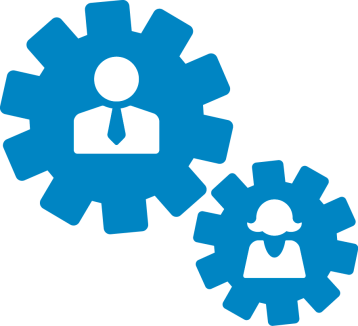 Síntesis de mensajes
Compruebe cuáles de sus sustancias se han registrado ya y cuáles no 

Si la sustancia no está registrada, deberá constituir un nuevo FIIS junto a los demás solicitantes de registro conjunto

Si su sustancia ya está registrada, tendrá que incorporarse al FIIS existente

Póngase en contacto los miembros del pre-FIIS/FIIS o con el solicitante de registro principal Asuma una actitud activa

Llegue a un acuerdo sobre la equiparación de la sustancia

Identifique las sustancias con respecto a cuyo registro está usted solo y para las que no dispone de datos Obtenga ayuda si se trata de sustancias fundamentales para su empresa

Podrá obtener ayuda a través de https://echa.europa.eu/reach-2018